An a adventure story
by:zirian
Ones a pone a time
A little Viking  named toby cut a dragon tail. So he tamed it with fish. The dragon name is footless because it took toby leg.
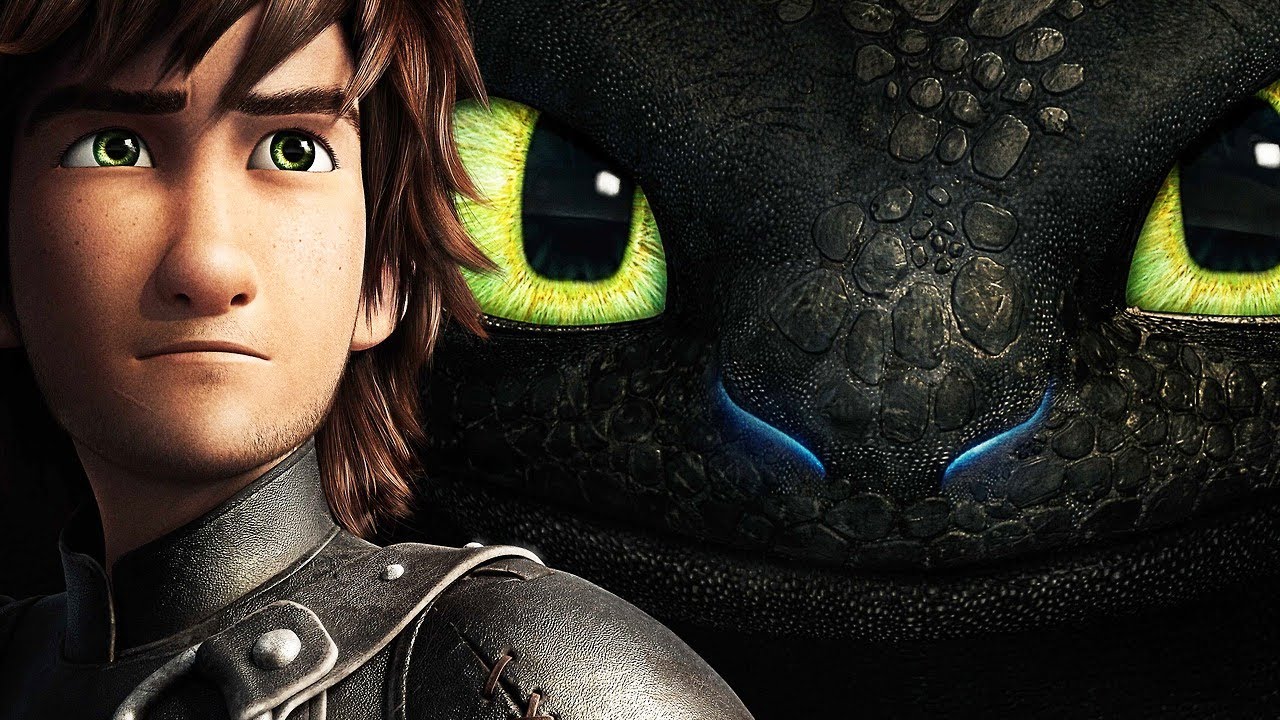 Huckfang
Do you fight
Or run
You win
YOU KILLED STARTLOUD YOU WIN
YOU LOST
YOU RAN AND GOT KILL